Adaptation Financing through NAPs and NDCs: Mexico Experience
Thursday, July 6, 2023, 9:00AM-10:30AM, EDT
Alejandro Camacho, Director of Sustainable Financing, Ministry of Finance and Public Credit
The Ministry of Finance is working on developing policy instruments to mobilize financing for Adaptation
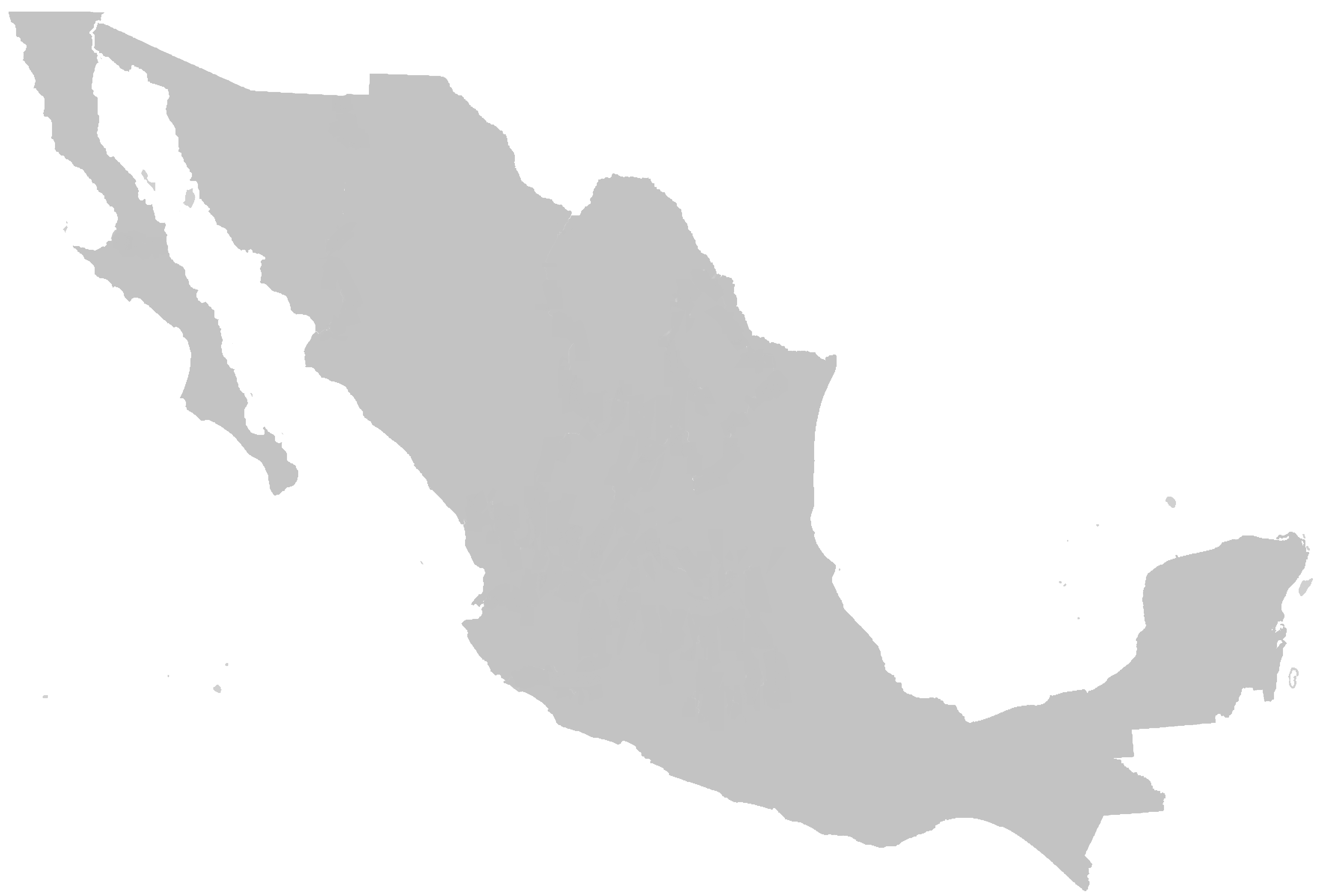 Policy Instruments from the Ministry of Finance
National level
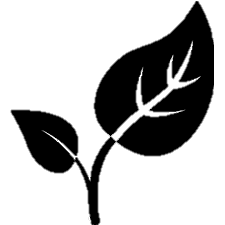 The General Law of Climate Change (2012) 
The Inter-Ministerial Commission on Climate Change (Adaptation Working Group)
The Paris Agreement (NDC: mitigation and adaptation)​
Strategy for the Mobilization of Finance 
Public Budget: Cross-cutting annex on climate change (adaptation mitigation and adaptation)
Sustainable Taxonomy
Climate vulnerabilities
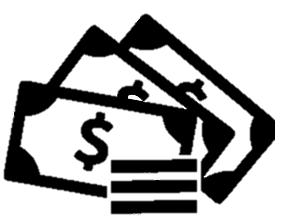 Financing
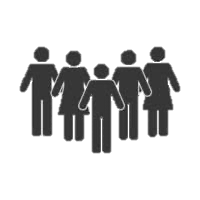 Socioeconomic gap
The Sustainable Taxonomy is unique at a global level and the first one to incorporate social objectives
ECONOMIC SECTORS
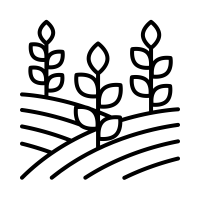 Mitigation
Gender equality
1
3
Agriculture and forestry
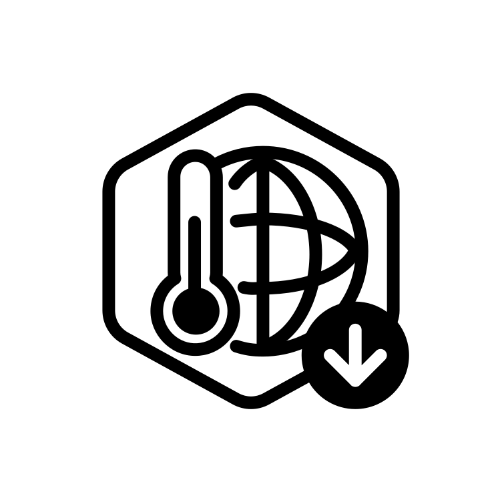 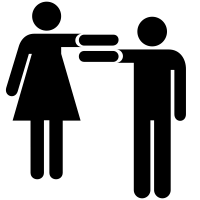 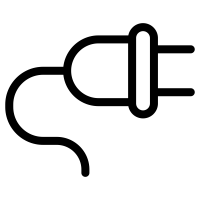 Energy and water
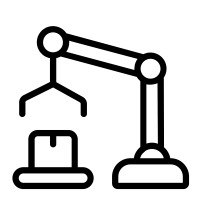 Manufacture
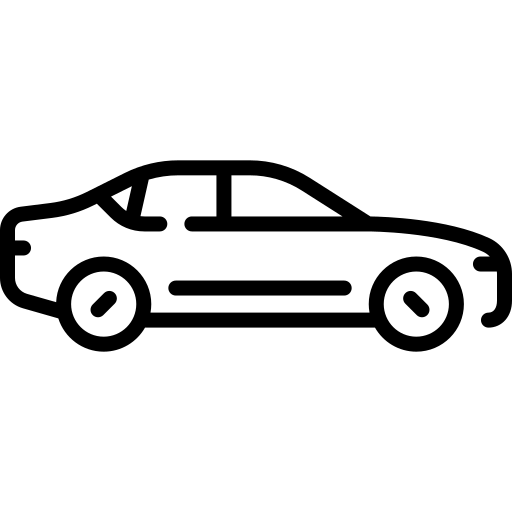 Transport
Adaptation
2
Cross-cutting across all sectors of the economy
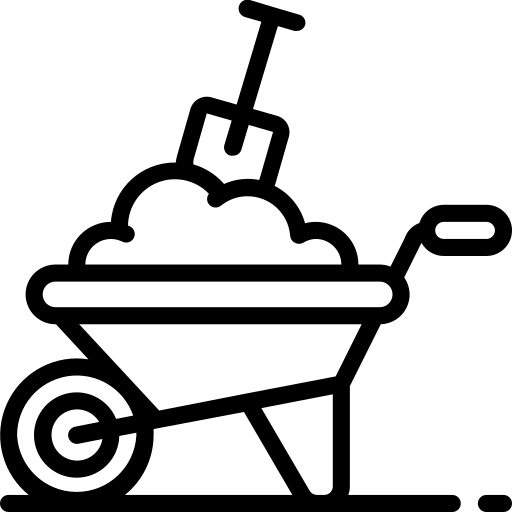 Construction
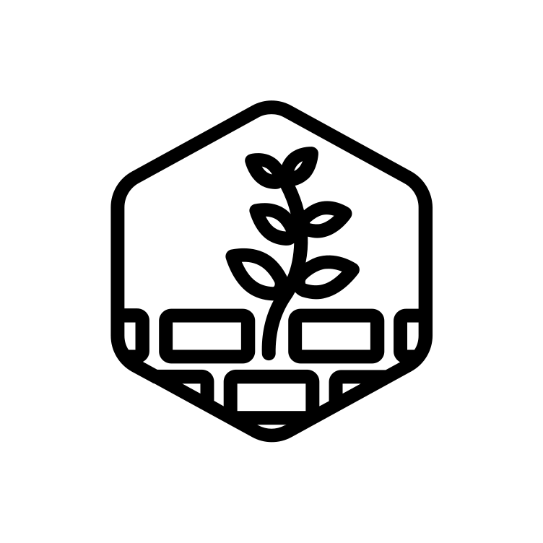 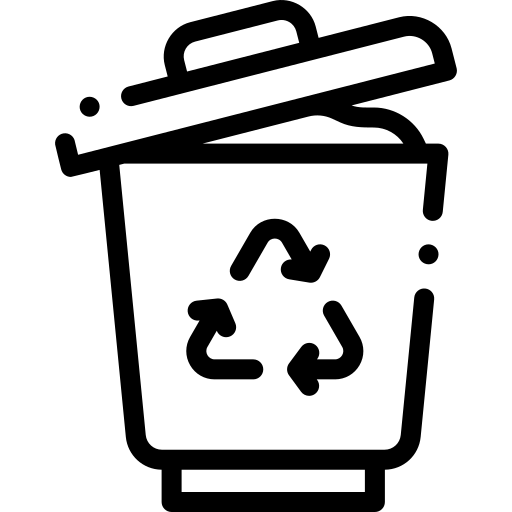 Waste management
Gender Equality Index
Catalogue  124 activities
Thank you

Taxonomia_sost@hacienda.gob.mx

https://www.gob.mx/shcp/documentos/taxonomia-sostenible-de-mexico?state=published
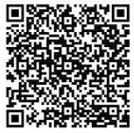